Шлюз
Рошка Диана, Коровина Анастасия
Гимназия №406
Содержание
Цели
Как все начиналось
Устройство и принцип действия шлюзов
Шлюзовые камеры в Панамском канале
Построение макета шлюза
Проводимый опыт
Выводы
Список литературы
Цели работы
Понять принцип работы шлюзовых камер
Изучить необходимую для этого литературу
Построить шлюзовую камеру
 Провести опыт, тест
Сделать выводы
Как все начиналось…
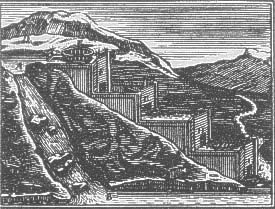 Схематичный чертёж шлюза найден в материалах Леонардо да Винчи. Шлюзы начали строить в Западной Европе в 16 в., в России в 18 в. (на Вышневолоцкой системе). В СССР много крупных шлюзов было построено в гидроузлах на реках Волхов, Днепр, Свирь, Волга, Кама, на многих судоходных каналах, водохранилищах. Значительное число крупных шлюзов построено в США (на реках Огайо, Миссисипи, Св. Лаврентия и др.) и в Западной Европе.
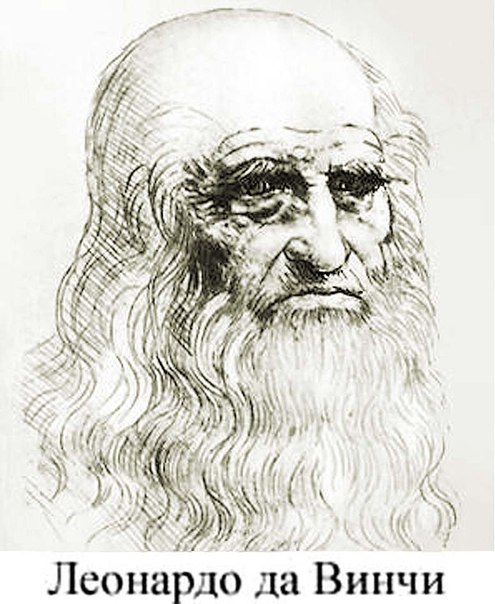 Устройство и принцип действия шлюзов
Шлюз (голл. sluis, от лат. exclude — исключаю, удерживаю, отделяю) судоходное, гидротехническое сооружение, расположенное между водоёмами с различными уровнями, через которое проходят суда.
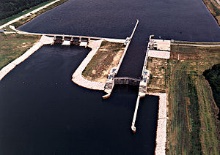 Принцип работы
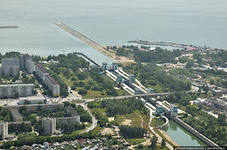 Процесс пропускания судна через шлюз называется шлюзованием. Перевод судов посредством судоходного шлюза осуществляется последовательным переводом в смежную камеру после выравнивания в них уровня воды. Использование шлюзов главным образом направлено на то, чтобы сделать водные пространства с различными уровнями воды в них более пригодными для судоходства.
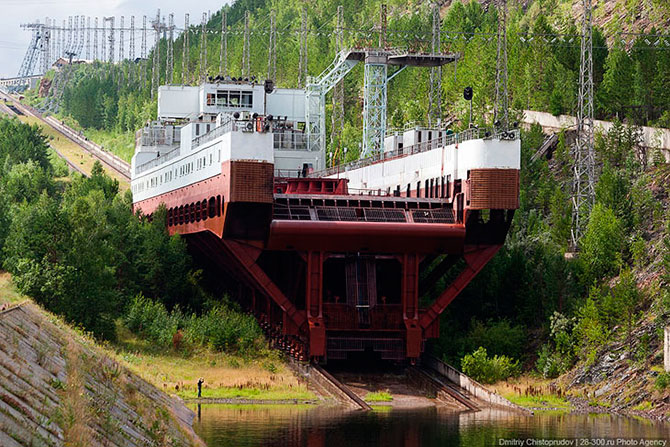 Принцип работы
Принцип работы шлюза следующий:
Входные ворота открываются, и судно заходит внутрь камеры.
Входные ворота закрываются.
Открывается перепускной клапан, вызывая падение уровня воды в камере с находящимся в ней судном.
Впускные ворота открываются, судно выходит из камеры.
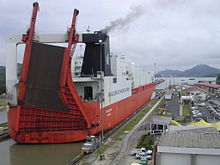 Устройство
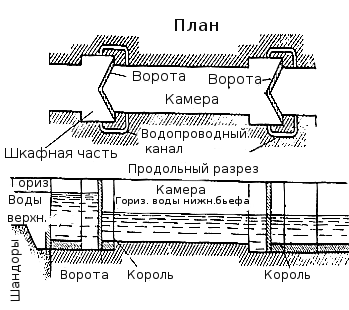 Каждый шлюз имеет три главных элемента:
Герметичная камера, соединяющая верхнюю и нижнюю головные части канала и имеющая объём, достаточный для включения в себя одного, или нескольких судов. 
Ворота — металлические щиты, расположенные на обоих концах камеры и служащие для впускания и выпускания судна из камеры перед началом шлюзования и герметизирующие камеру во время шлюзования.
Водопроводное устройство — устройство, предназначенное для наполнения, либо опустошения камеры.
Шлюзовые камеры				Панамский канал
Панамский канал состоит из двух искусственных озёр, соединённых каналами и углубленными руслами рек, а также из двух групп шлюзов. Со стороны Атлантическогоо океана трёхкамерный шлюз «Gatun» соединяет Лимонскую бухту с озером Гатун. Со стороны Тихого океана двухкамерный шлюз «Miraflores» и однокамерный шлюз «Pedro Miguel» соединяют Панамскую бухту с руслом канала. Разница между уровнем Мирового Океана и уровнем Панамского канала составляет 25,9 метра.
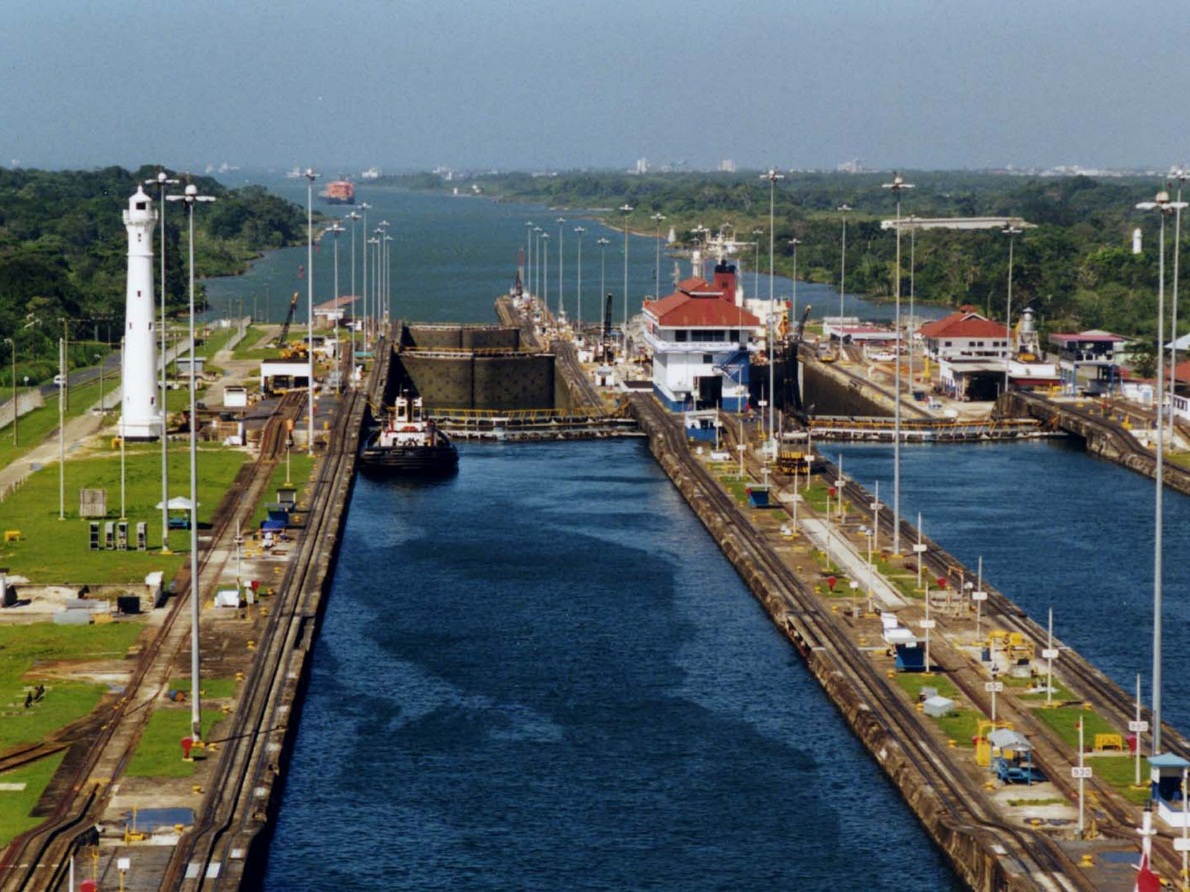 Построение макета шлюза
Материалы:
Оргстекло
Клей для оргстекла
Трубки 
Клапаны
Смазка для ворот шлюза
Короткие веревки для гидроизоляции ворот шлюза
2-х литровая бутылка для слива
Акварельная краска (для придачи более насыщенного цвета воде)
Процесс изготовления:
Картонная коробка;
Чертеж;
Вырезание деталей с помощью станка;
Склеивание деталей с помощью клея для оргстекла;
Прикрепление трубок.
Выводы
Исходя из этого, мы:
Поняли действие шлюза;
Узнали о его истории;
Наглядно изучили строение и действие шлюза; 
Узнали о процессе шлюзования;
Провели опыт, показывающий процесс шлюзования.
Использованная литература и электронные ресурсы
Физика. 7 кл.: Учеб. Для общеобразоват. учереждений. – 8-е изд., стереотип. – М.: Дрофа, 2004. – 192 с.: ил.
Энциклопедический словарь Брокгауза и Ефрона “Шлюз, гидротехническое сооружение”, В 86 томах (82 т. и 4 доп.). , СПб., 1890—1907.
http://ru.wikipedia.org/wiki/%CF%E0%ED%E0%EC%F1%EA%E8%E9_%EA%E0%ED%E0%EB#.D0.9A.D0.BE.D0.BD.D1.84.D0.B8.D
http://slovari.yandex.ru/%D1%88%D0%BB%D1%8E%D0%B7/%D0%91%D0%A1%D0%AD/%D0%A8%D0%BB%D1%8E%D0%B7%20%28%D0%B3%D0%B8%D0%B4%D1%80%D0%BE%D1%82%D0%B5%D1%85%D0%BD%D0%B8%D1%87.%20%D1%81%D0%BE%D0%BE%D1%80%D1%83%D0%B6%D0%B5%D0%BD%D0%B8%D0%B5%29/